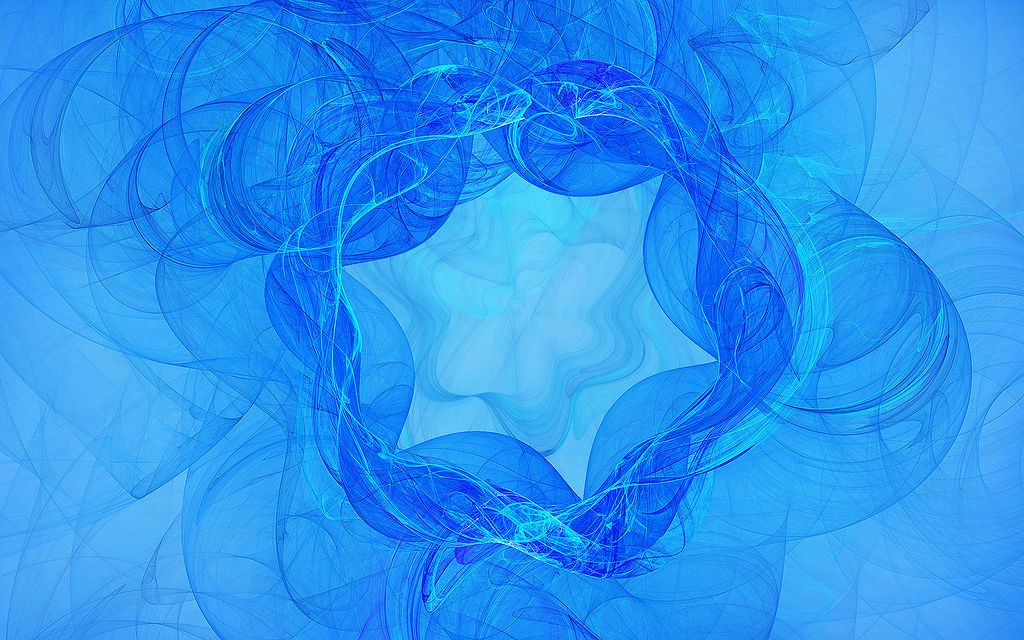 Фракталы
Наука и искусство ХXI века
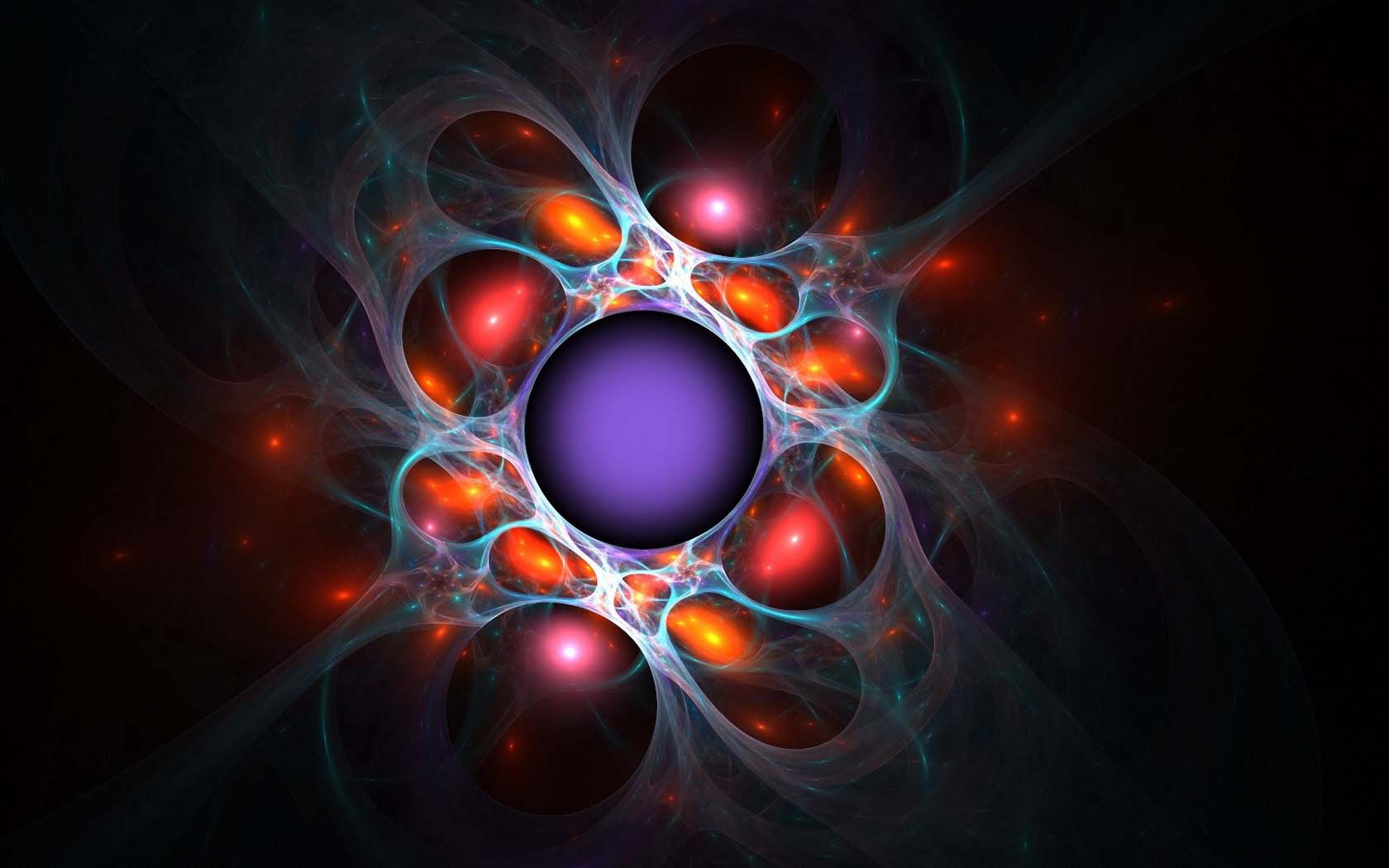 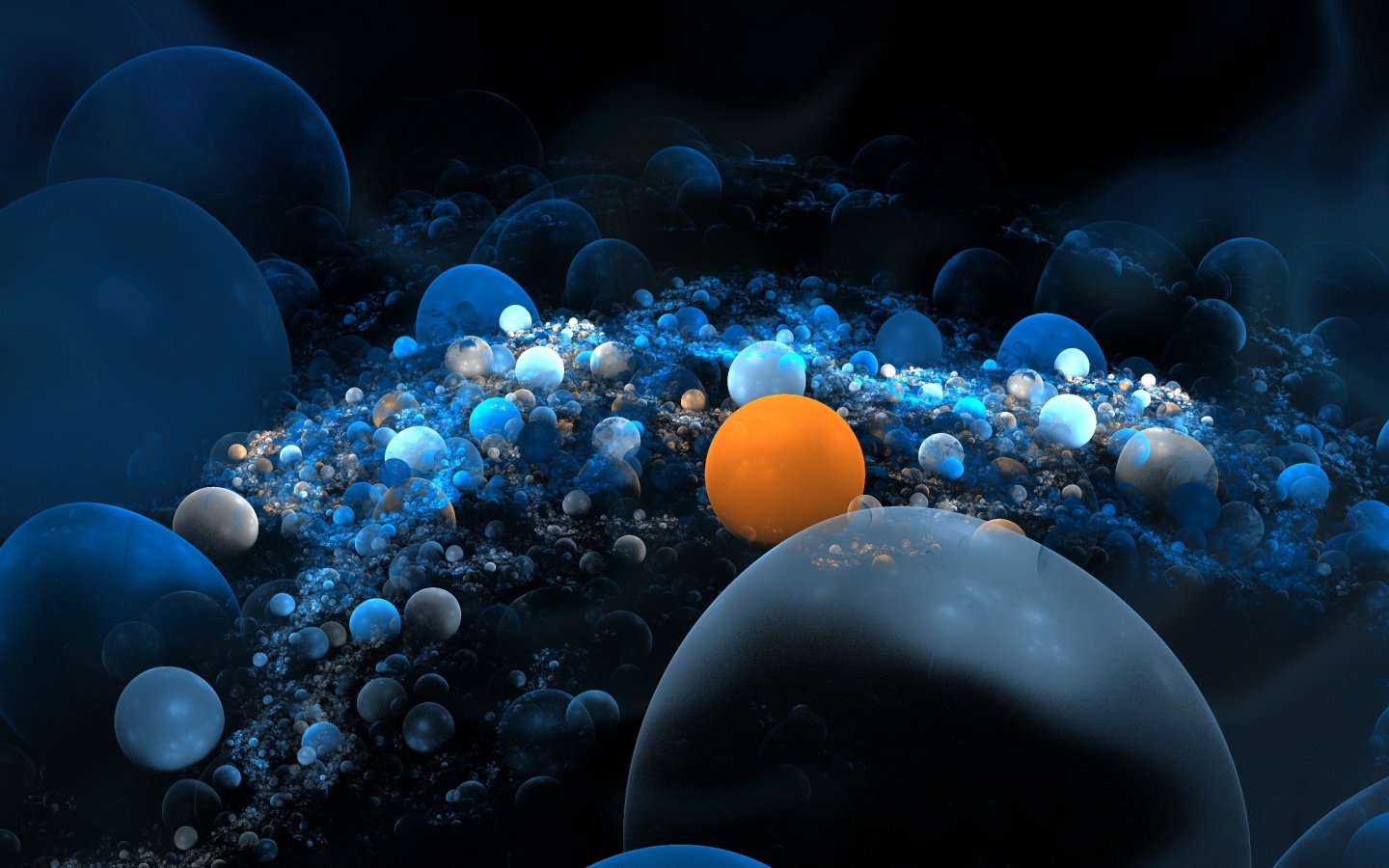 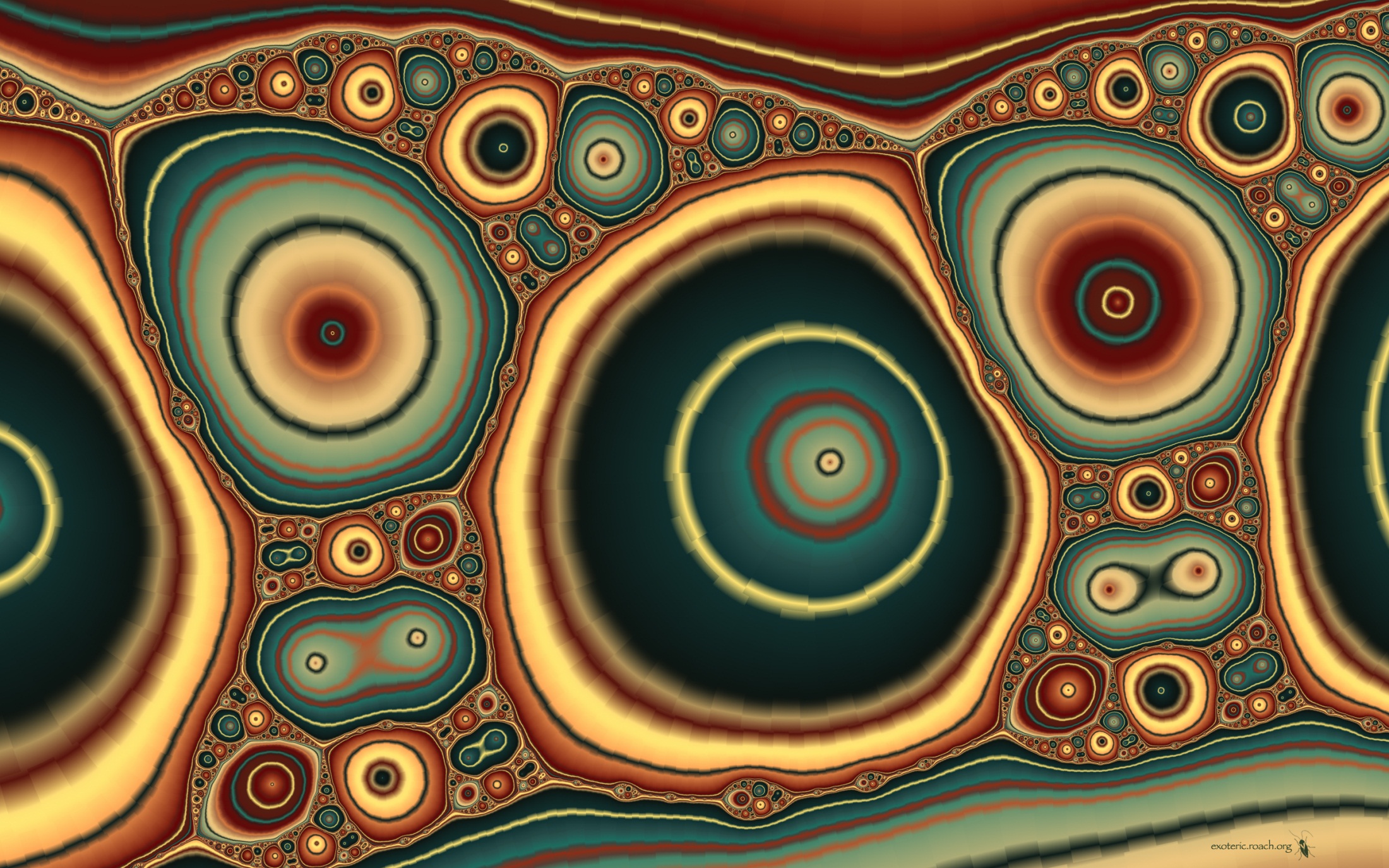 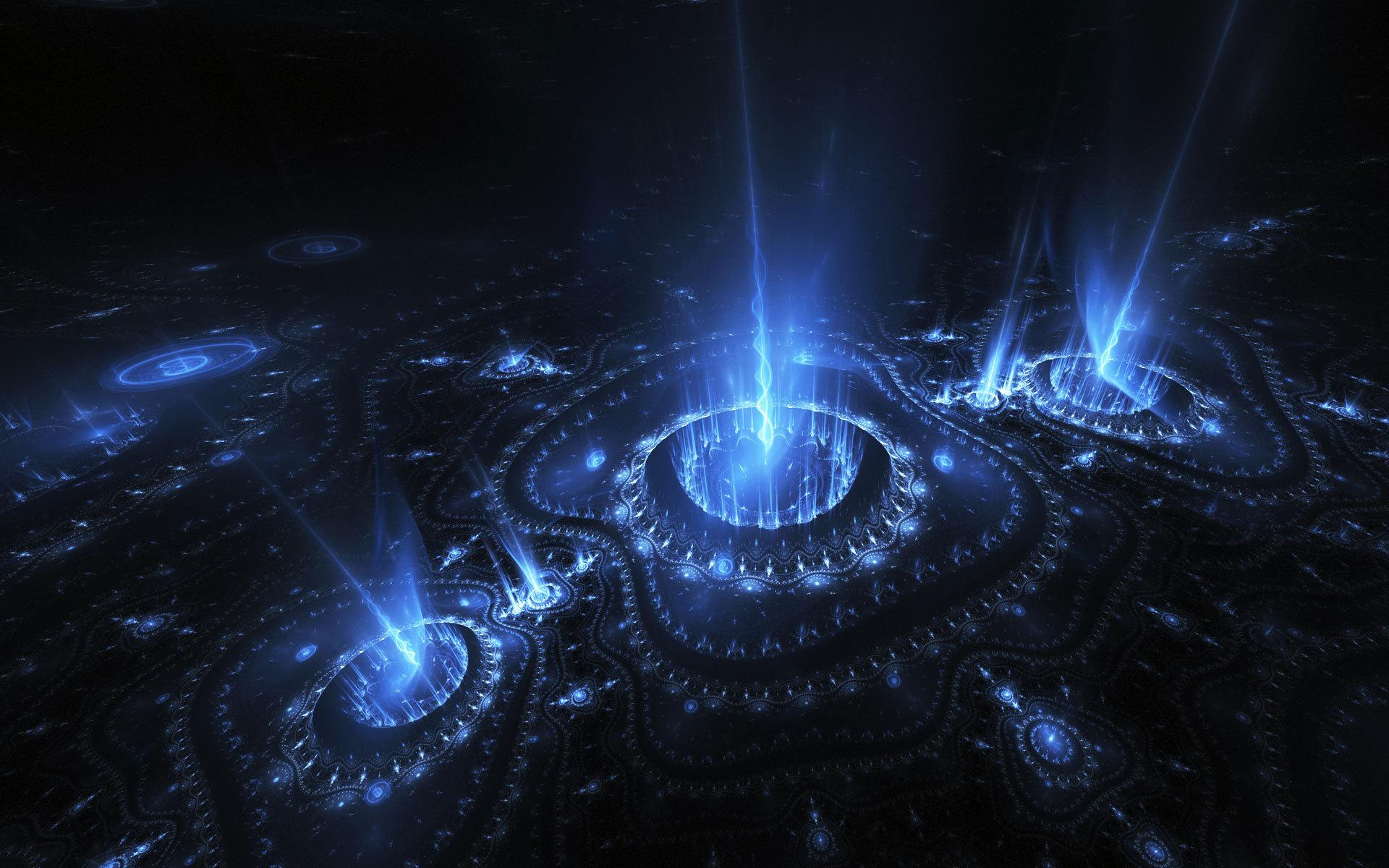 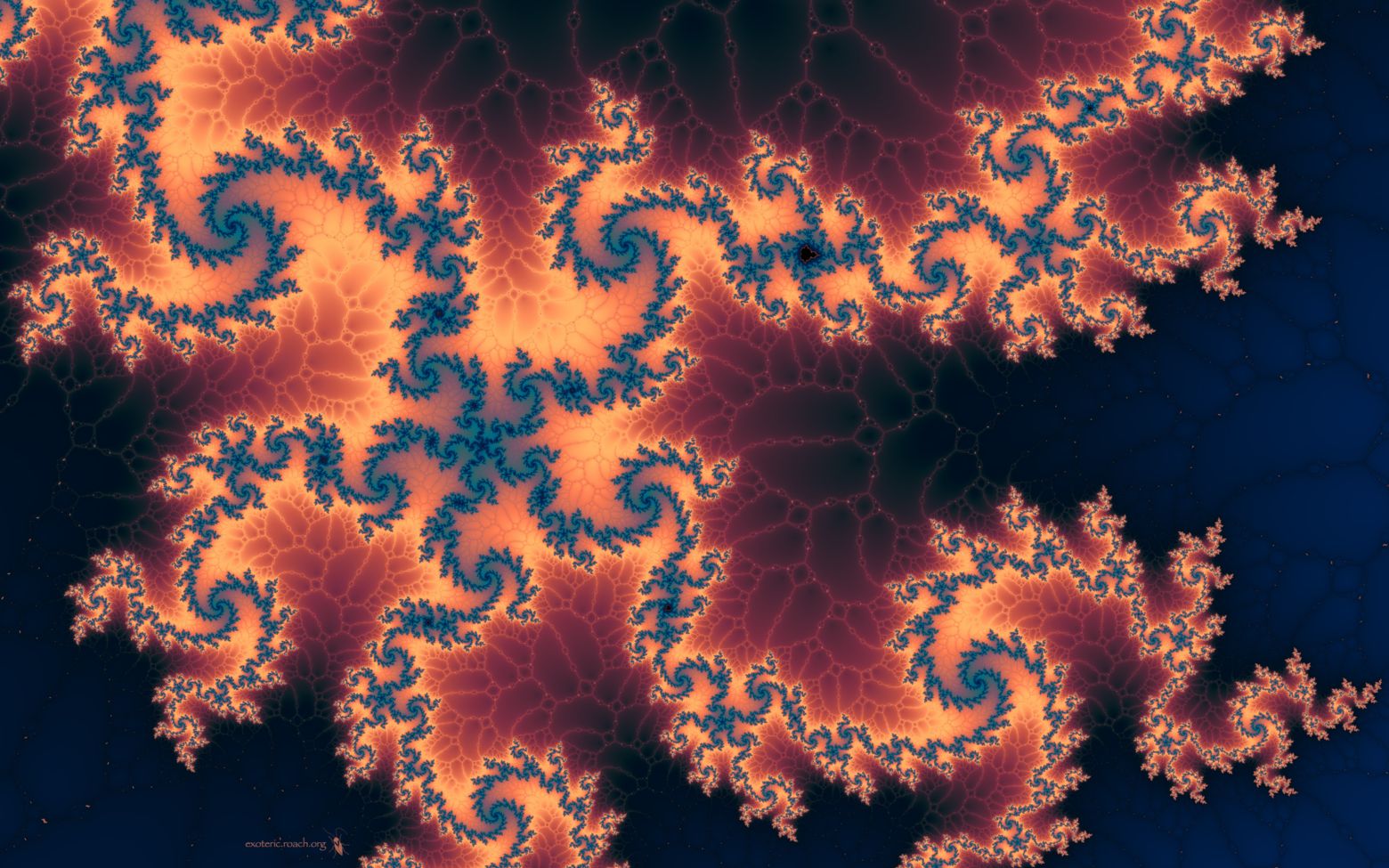 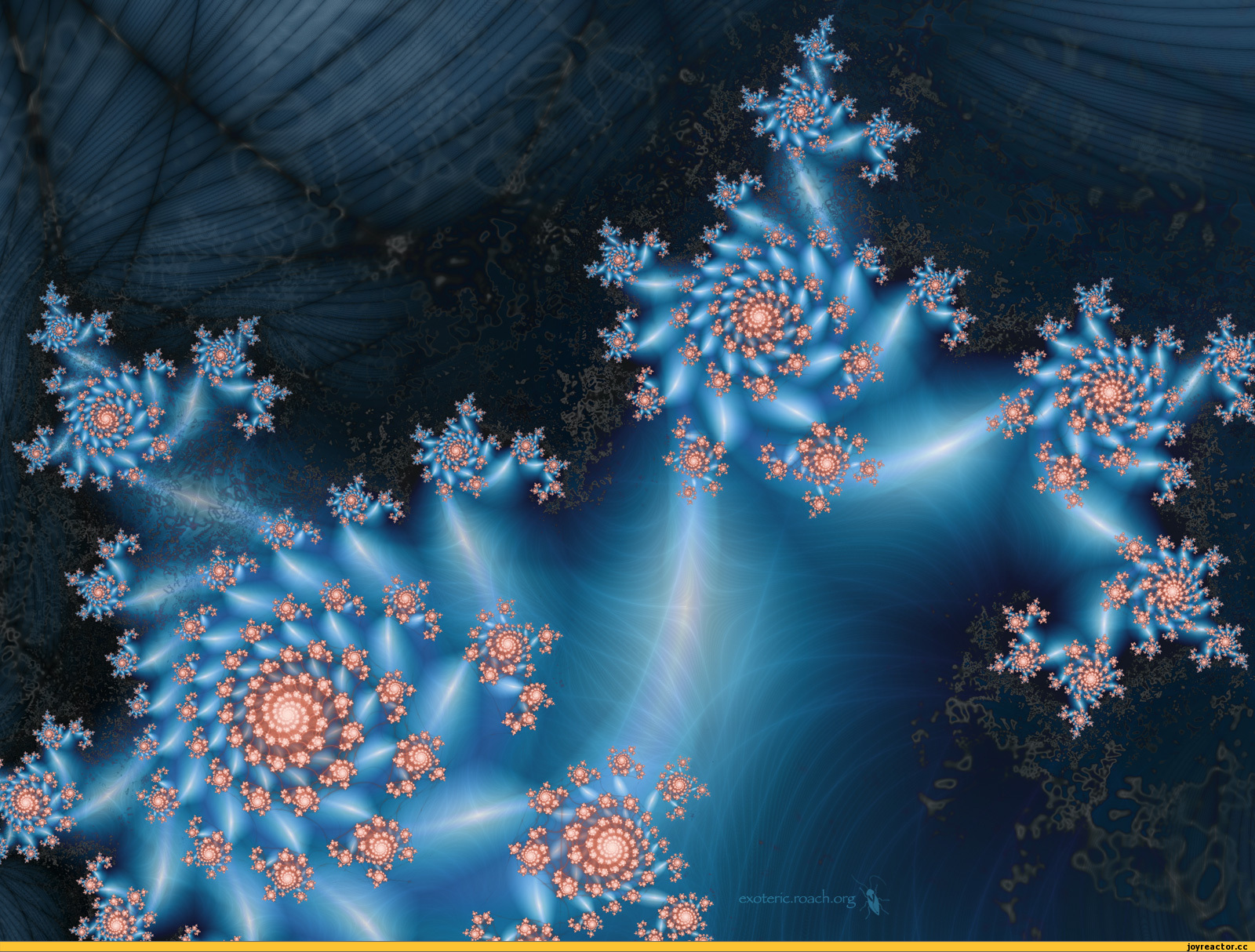 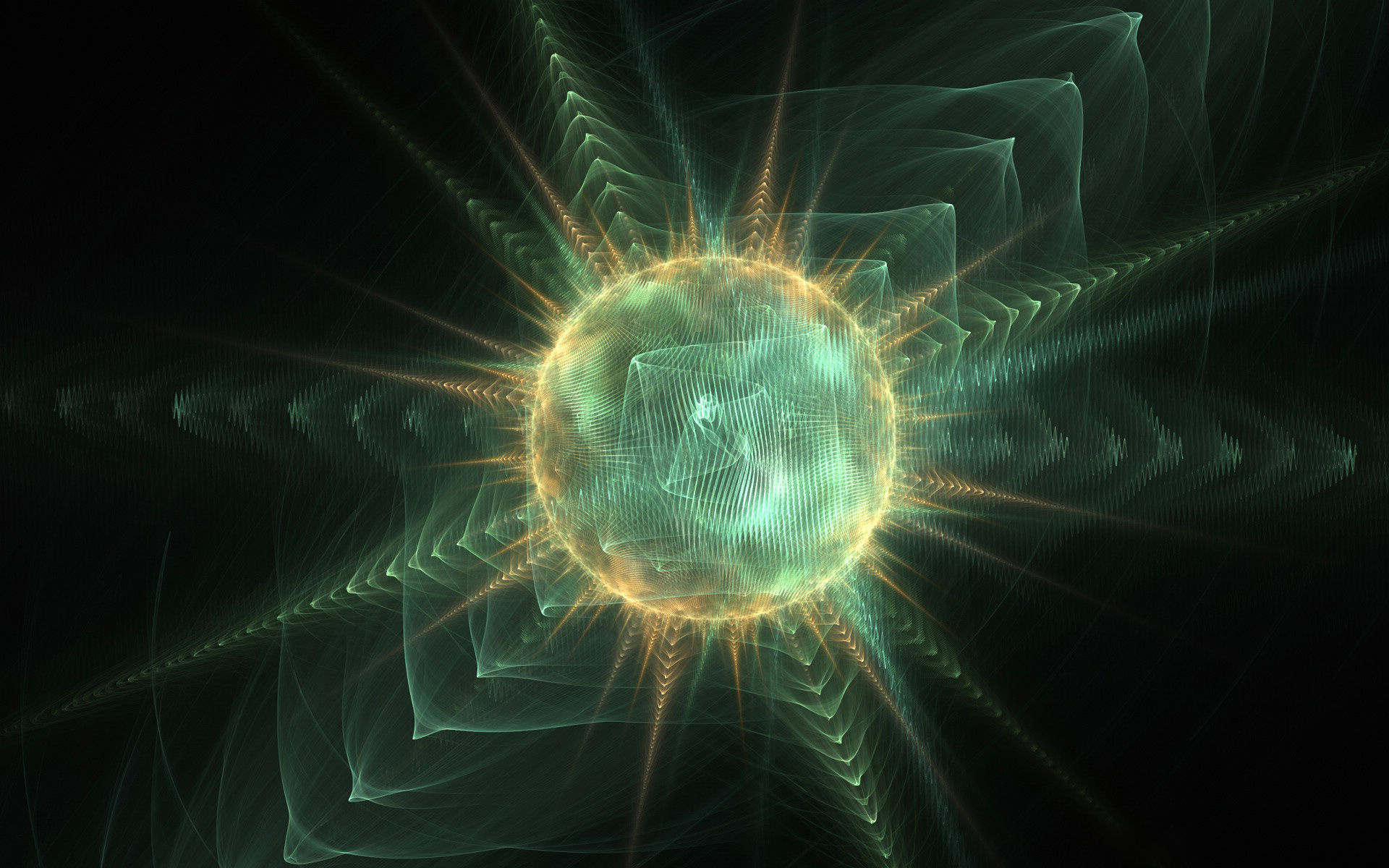 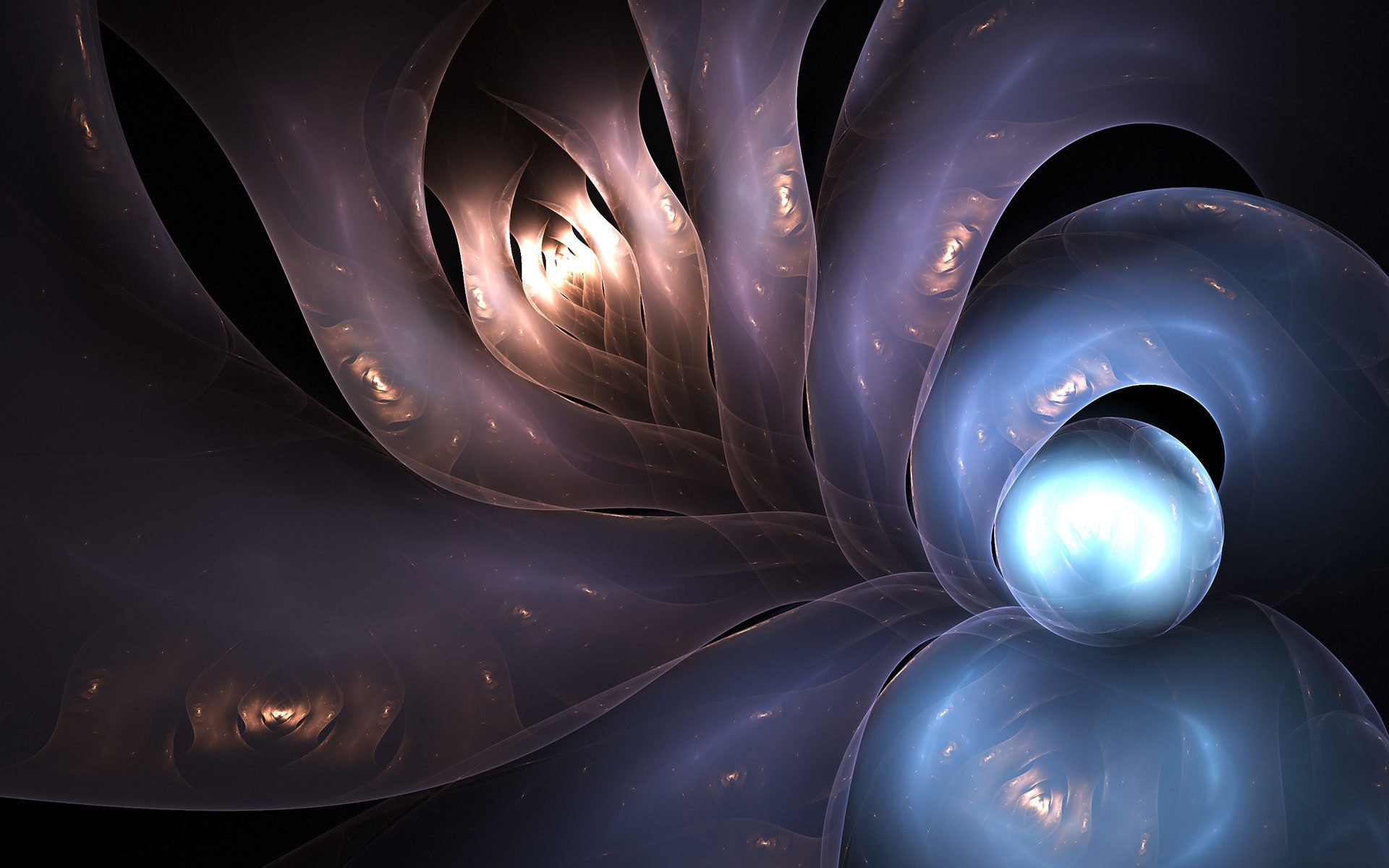 Фракталы классифицируются на:

Алгебраические фракталы
Геометрические фракталы
Стохастические фракталы
 Рукотворные фракталы
 Природные фракталы
 Детерминированные фракталы
 Недетерминированные фракталы
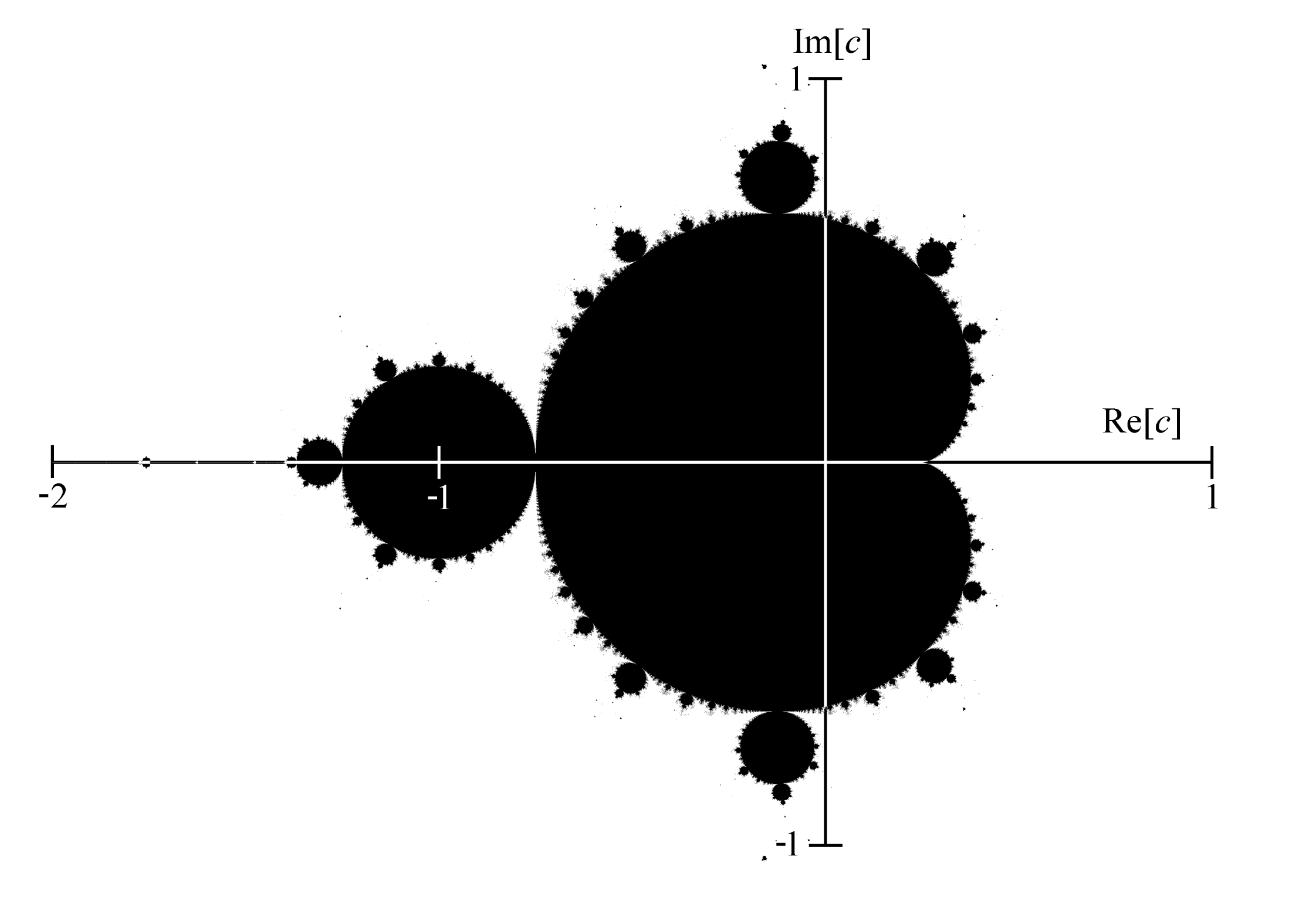 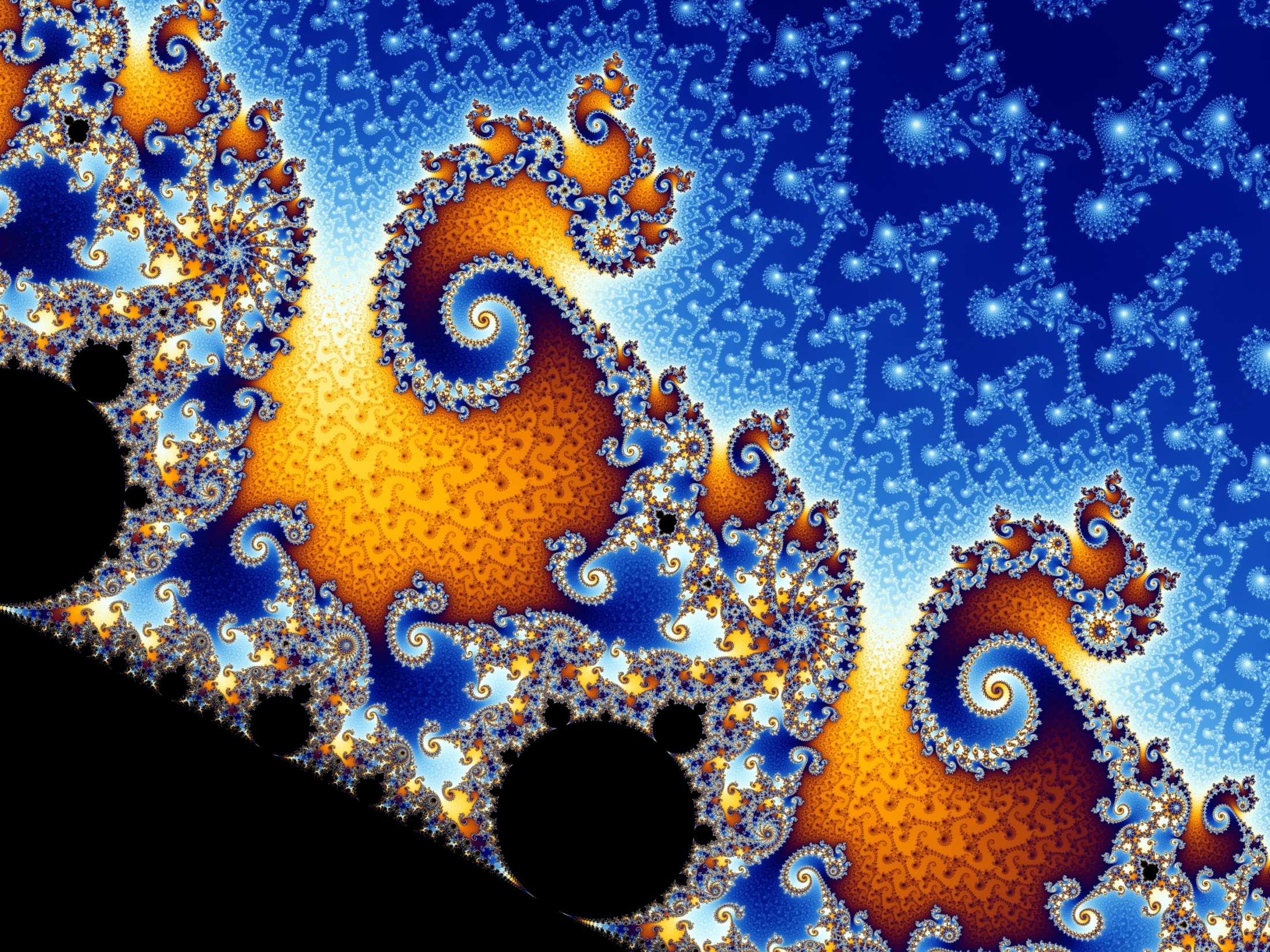 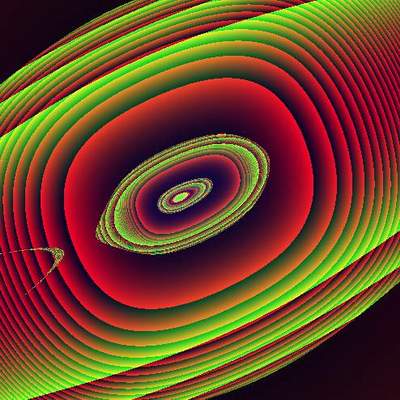 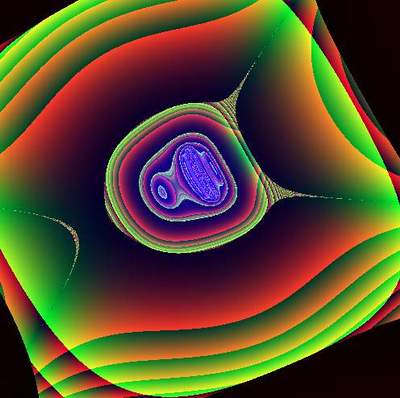 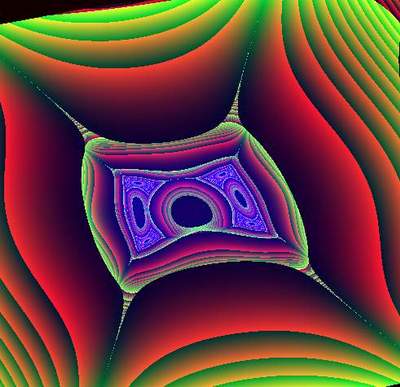 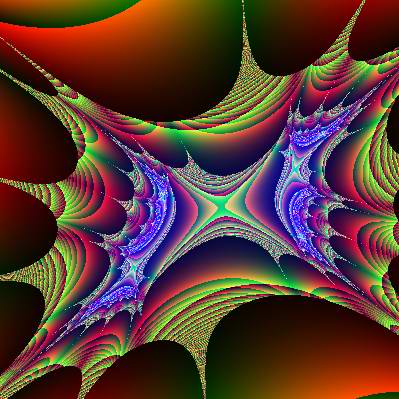 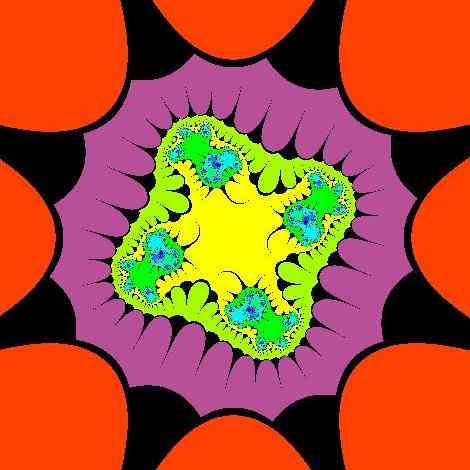 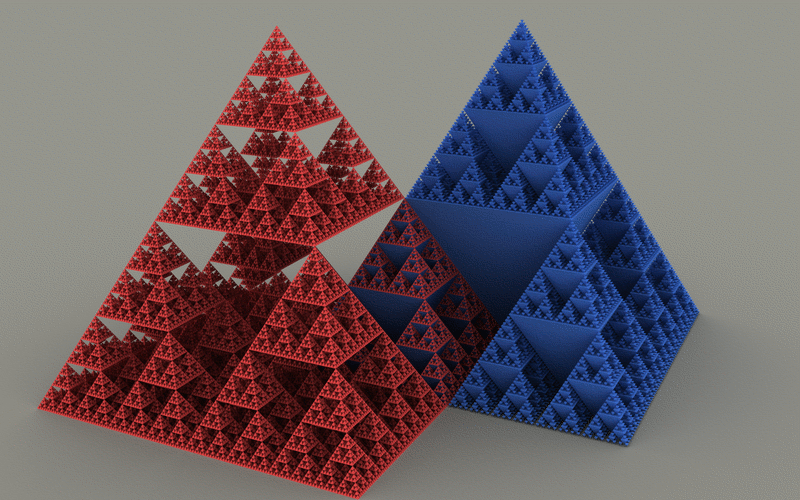 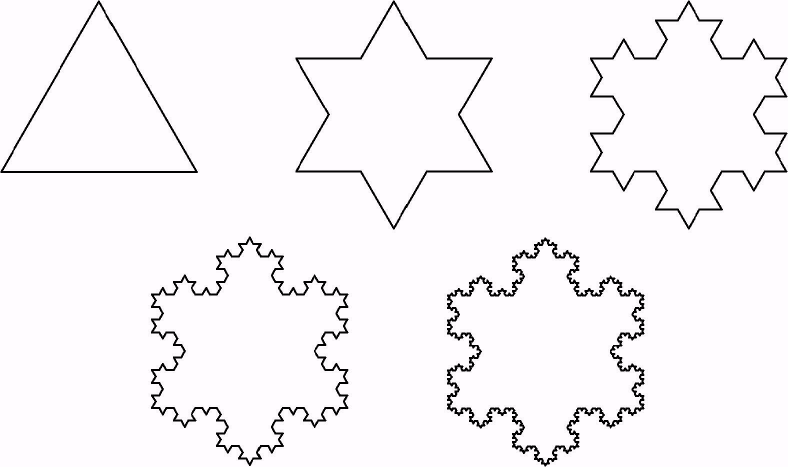 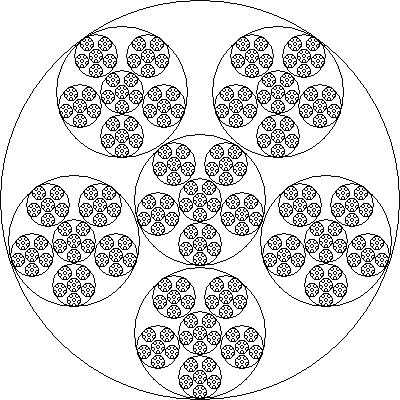 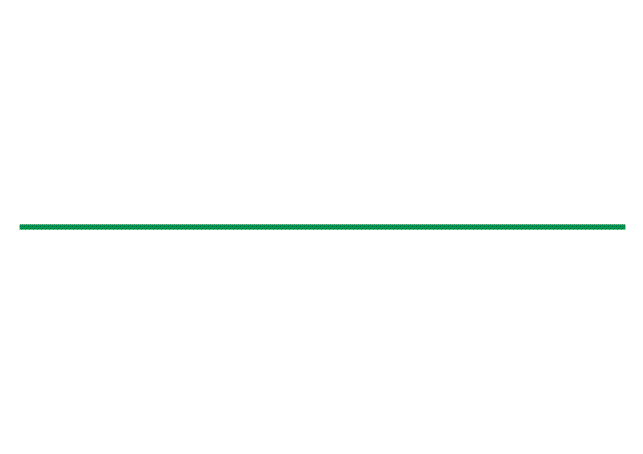 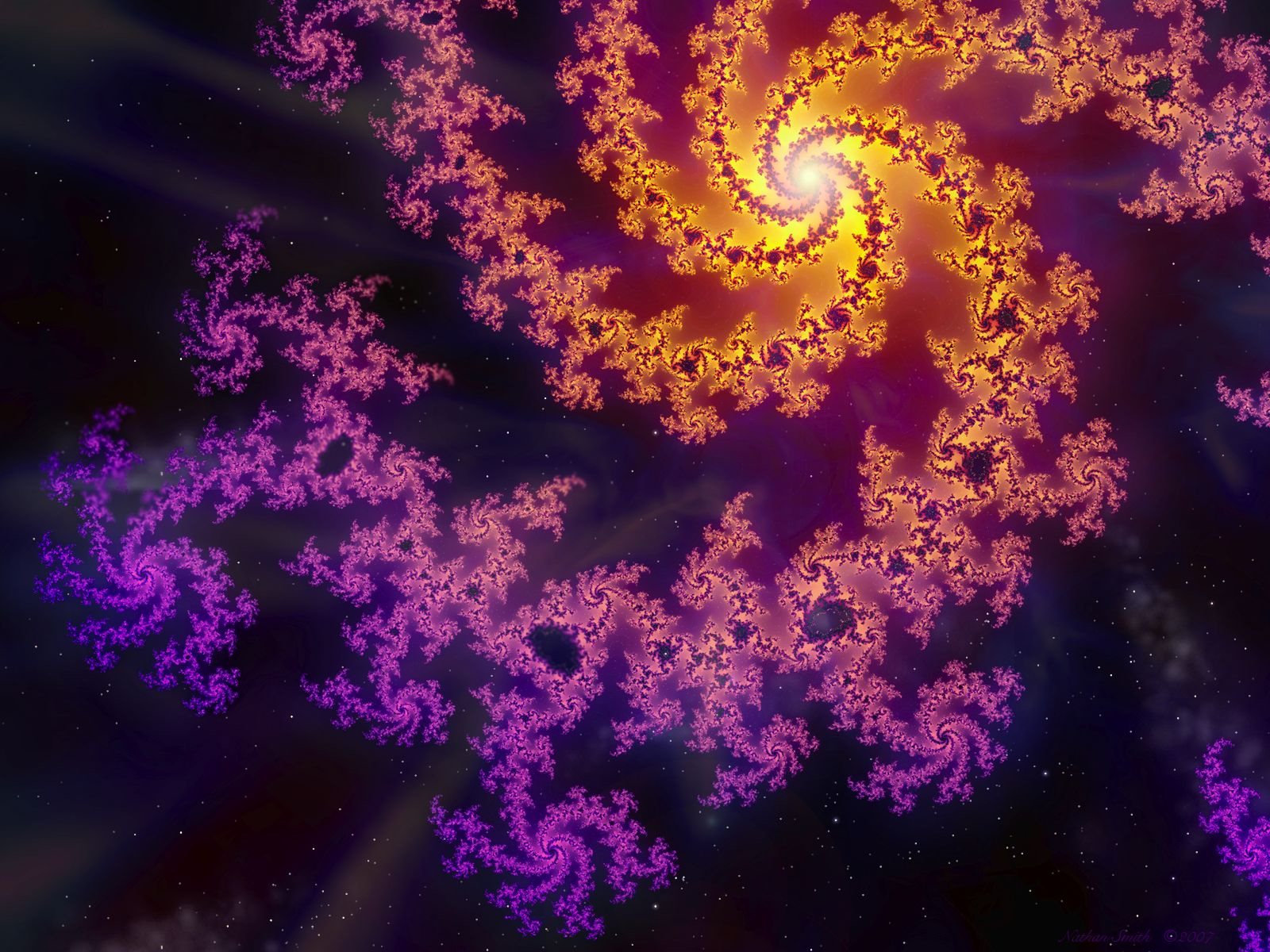 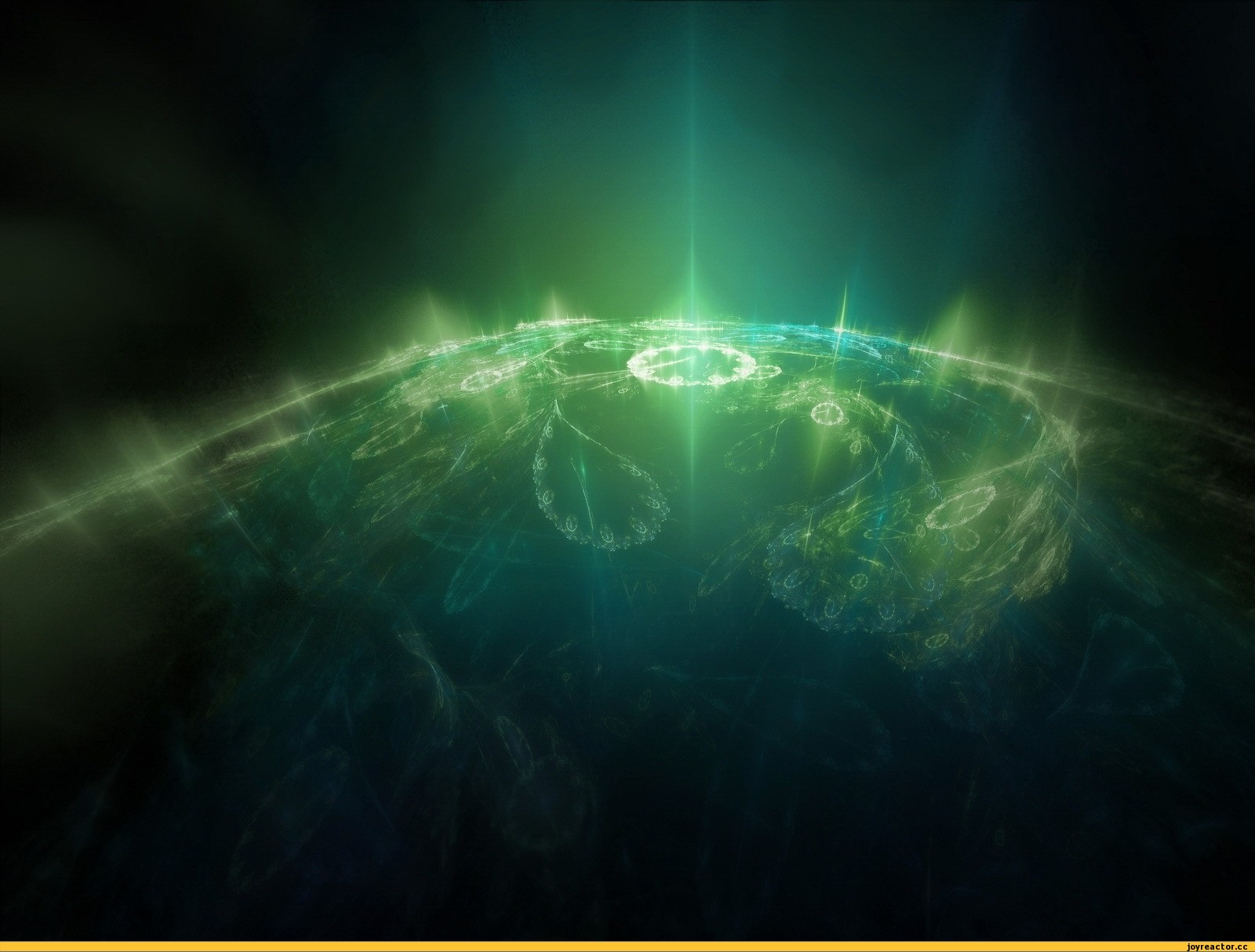 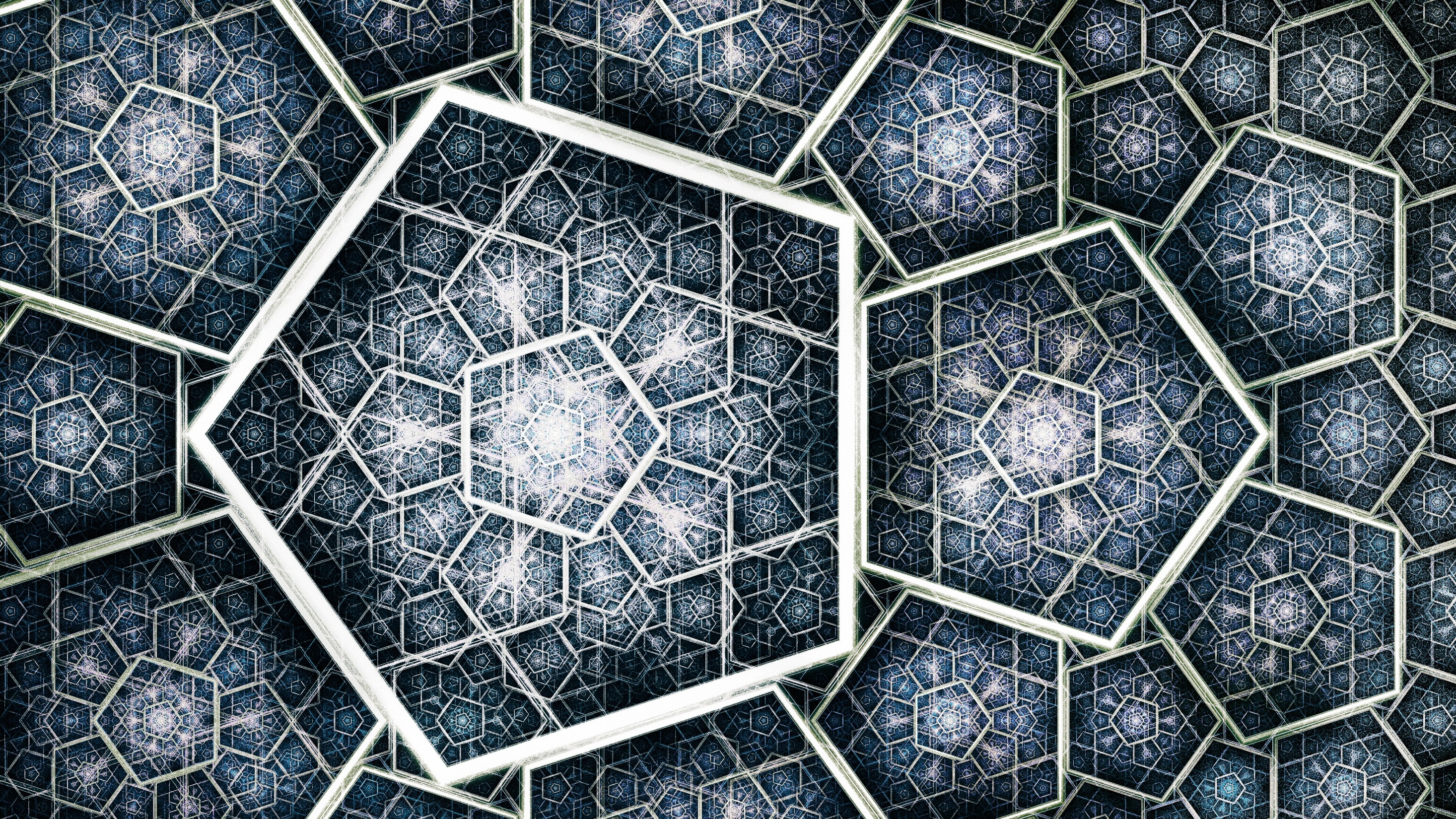 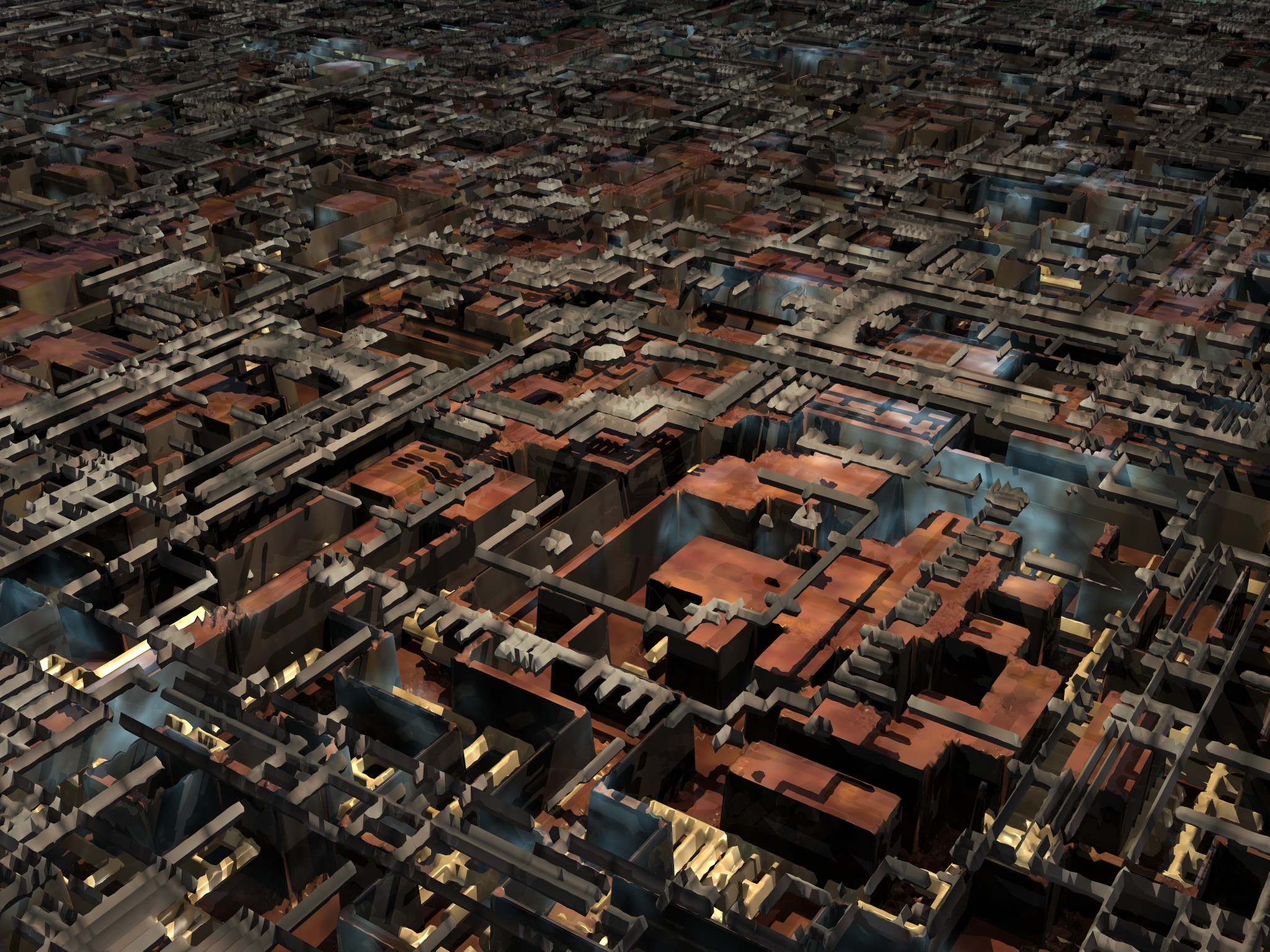 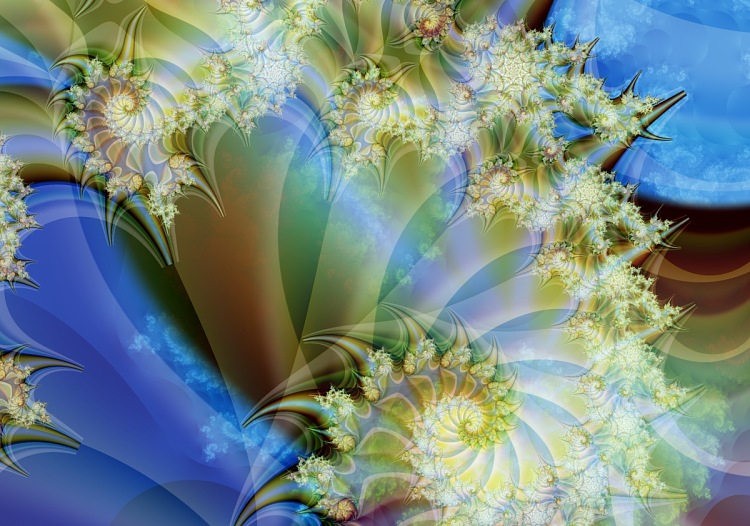 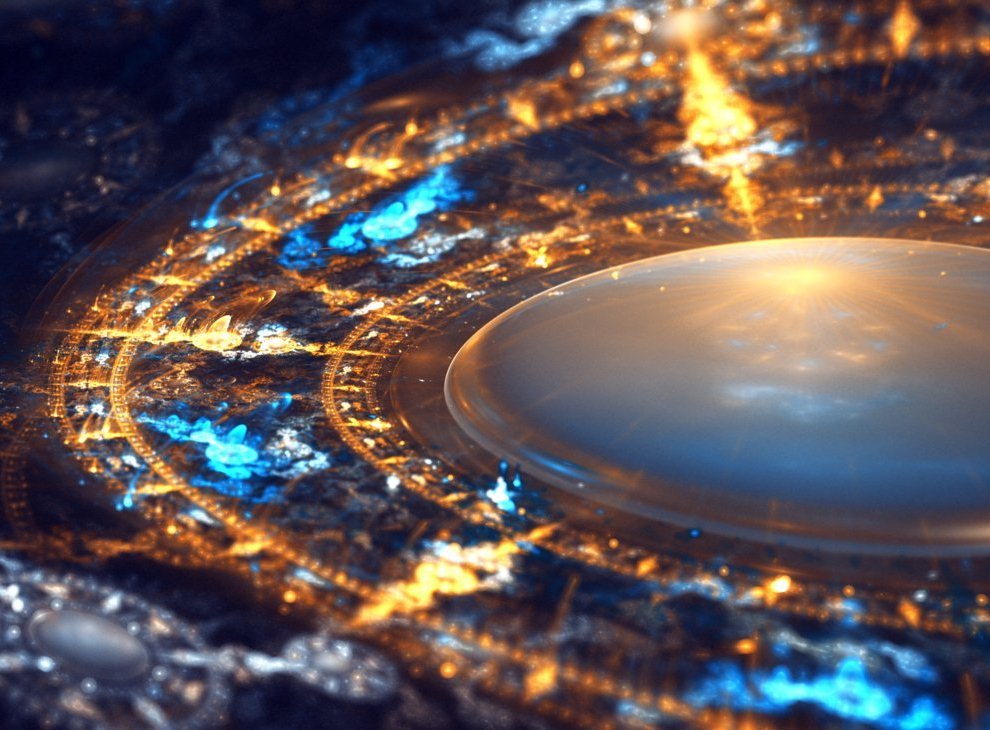 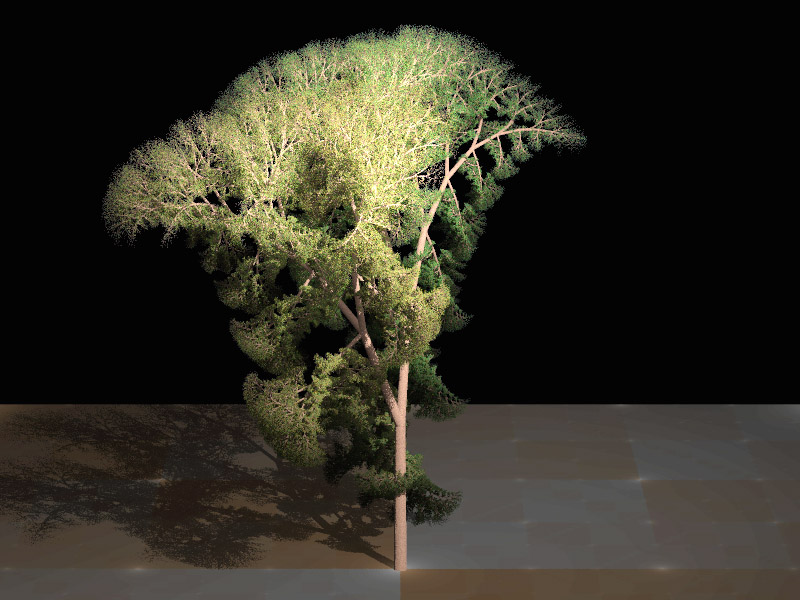 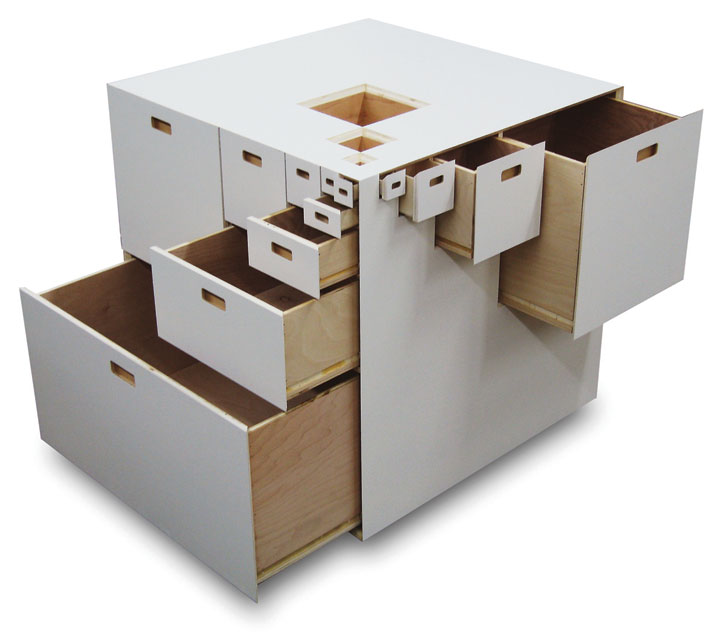 The Intricacies of Mechanoid Eyeballs HD.mp4